Внеурочная деятельность по курсу «Клуб любителей чтения и загадок русского языка»
Учитель начальных классов
 Шевченко Светлана Николаевна
КЛЮЧ И ЗАРЯ
Клуб
ЛЮбителей
Чтения
И
ЗАгадок
Русского
Языка
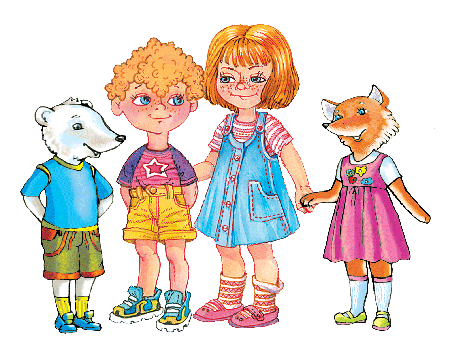 КЛЮЧ И ЗАРЯ
Цель – обучение деловому общению.
Задачи:
создать условия для развития устной и письменной речи,
развивать коммуникативные умения, научить школьников эффективно общаться в разных ситуациях,
решать различные коммуникативные задачи, которые ставит перед учениками сама жизнь.
Научный клуб младшего школьника
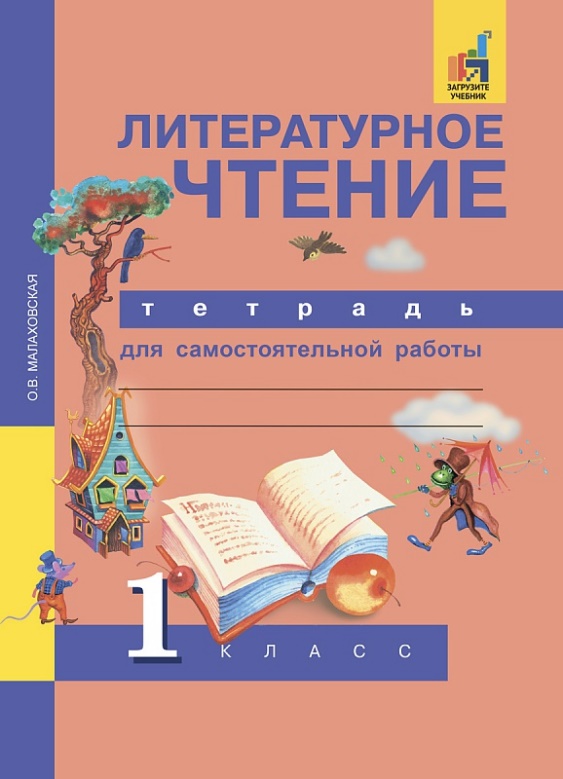 В учебники гуманитарного цикла внесена ПЕРЕПИСКА издательства « Академкнига» с обучающимися, которая ведется в течение четырёх лет по линии научных клубов:
«Ключ и Заря» 
(русский язык и литературное чтение).
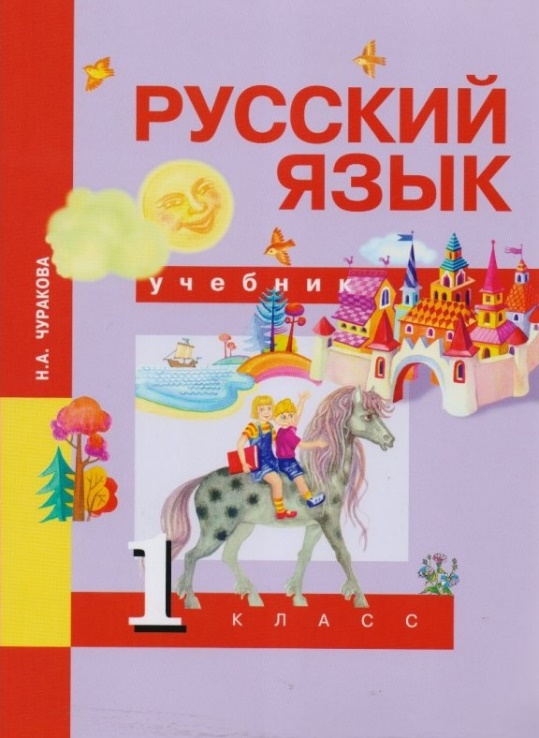 Задания
Анкета
Адрес
Куда: 117997, Москва, ул. Профсоюзная, дом 90, комната 607.
Кому: Издательство «Академкнига/Учебник», клуб «Ключ и заря».
Найди картинку, название которой начинается с другой буквы.
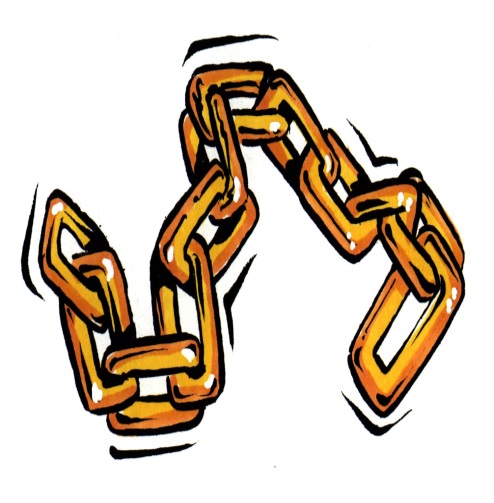 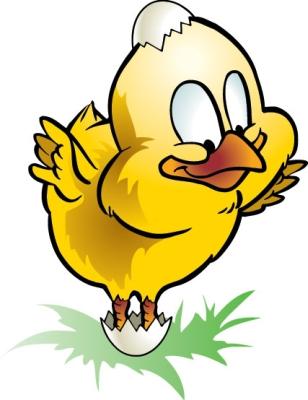 Ц
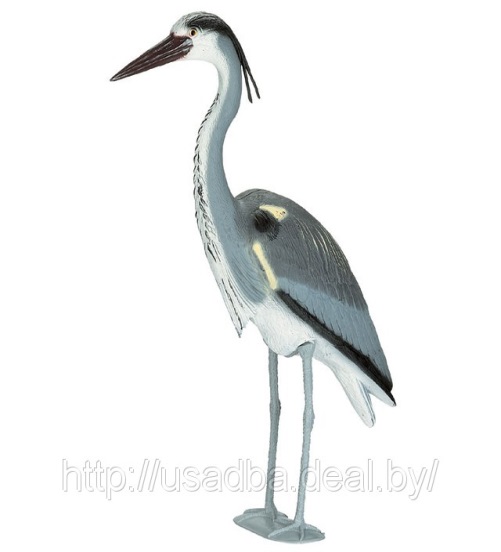 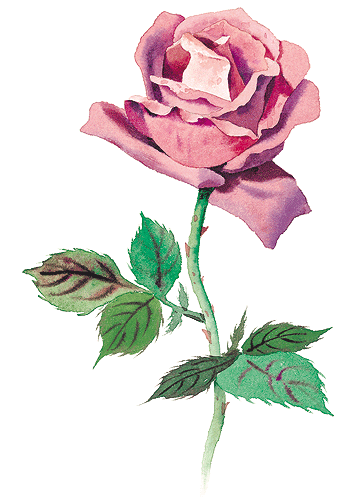 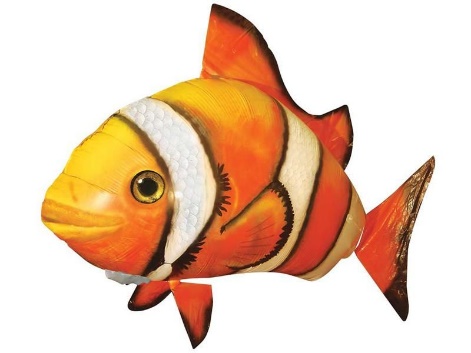 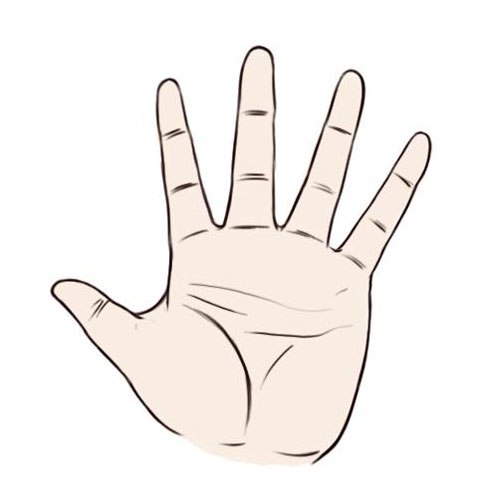 Н
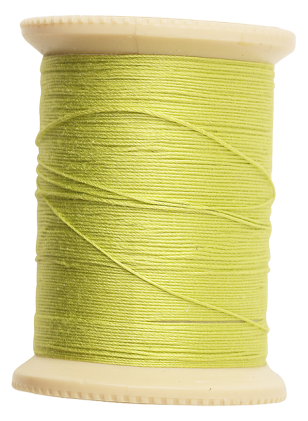 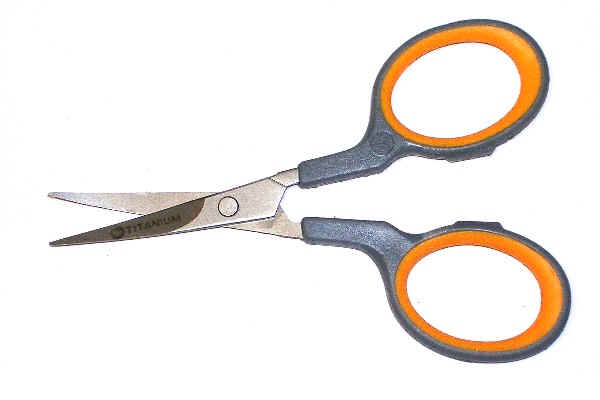 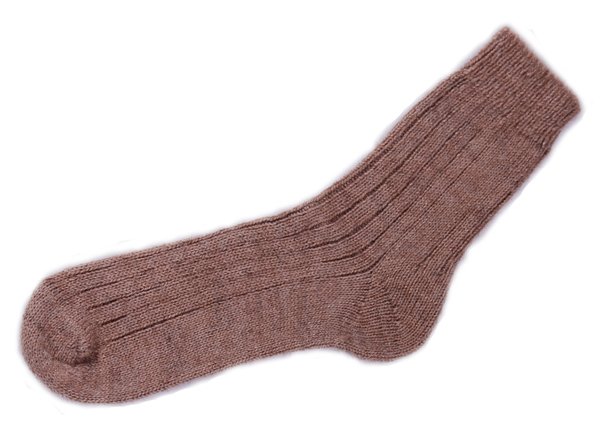 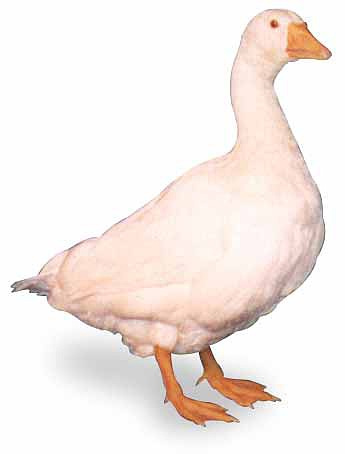 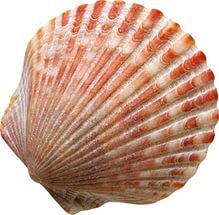 Г
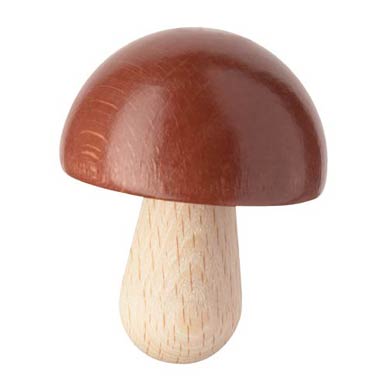 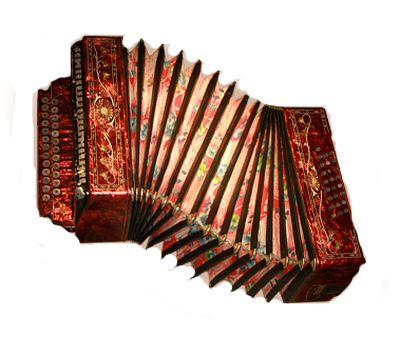 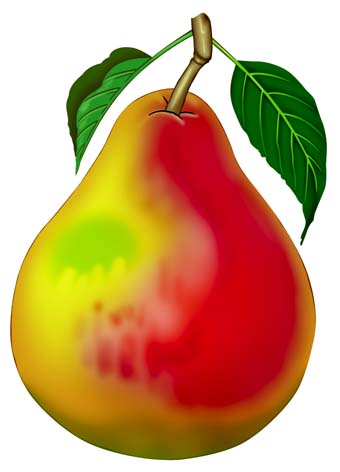 Спасибо за внимание!